Worksite and Secondary Injury Assessment and Documentation
Stephen J. Swain, ATP, Assistive Technology Specialist
Dr. Shawn Ehlers, ATP, Technology Outreach Coordinator
Dr. Bill Field, NAP Project Director
National AgrAbility Project
Purdue University is an Equal Opportunity/Equal Access institution.
Overview
Principles for Providing Assistive Technology
Agricultural Worksite Assessment Tool
Assistive Technology Assessment Steps
Updates to Worksite Assessment Tool
Demonstrate Fillable PDF Update
Assistive Technology Solutions
 Liability
AT Do’s and Don’ts
Secondary Injury Assessment Tool
What is Assistive Technology?(AT)
Any item, piece of equipment, or product system, whether acquired commercially, modified, or customized, that is used to increase, maintain, or improve functional capabilities of individuals with disabilities. (Assistive Technology Act of 1998)
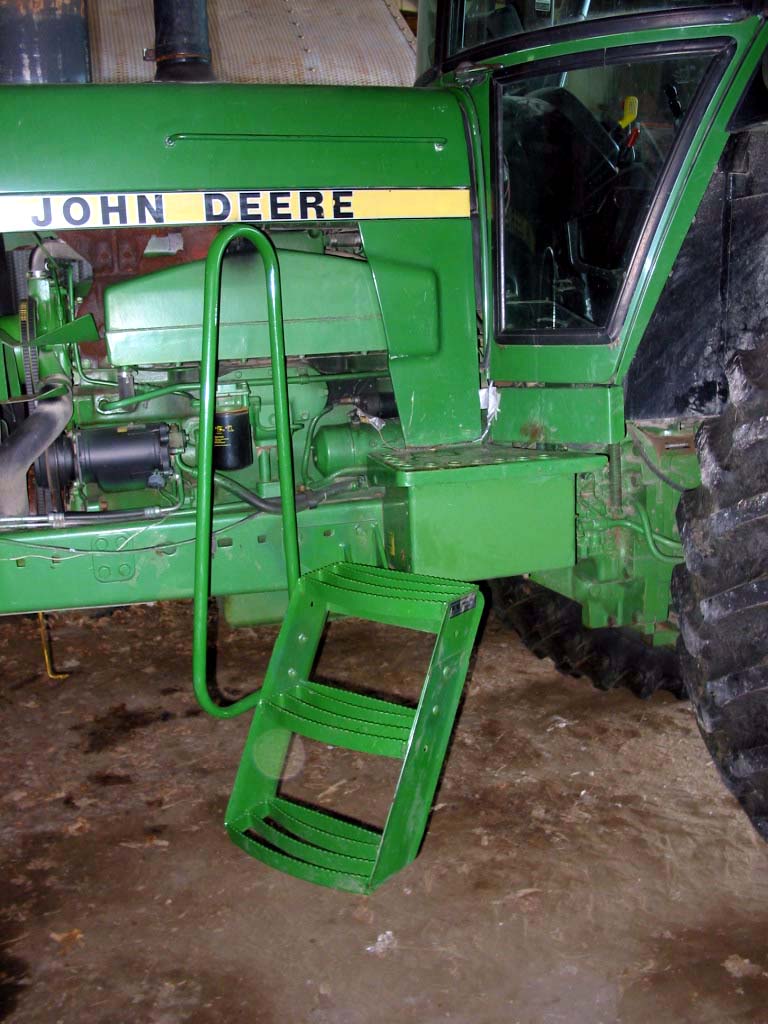 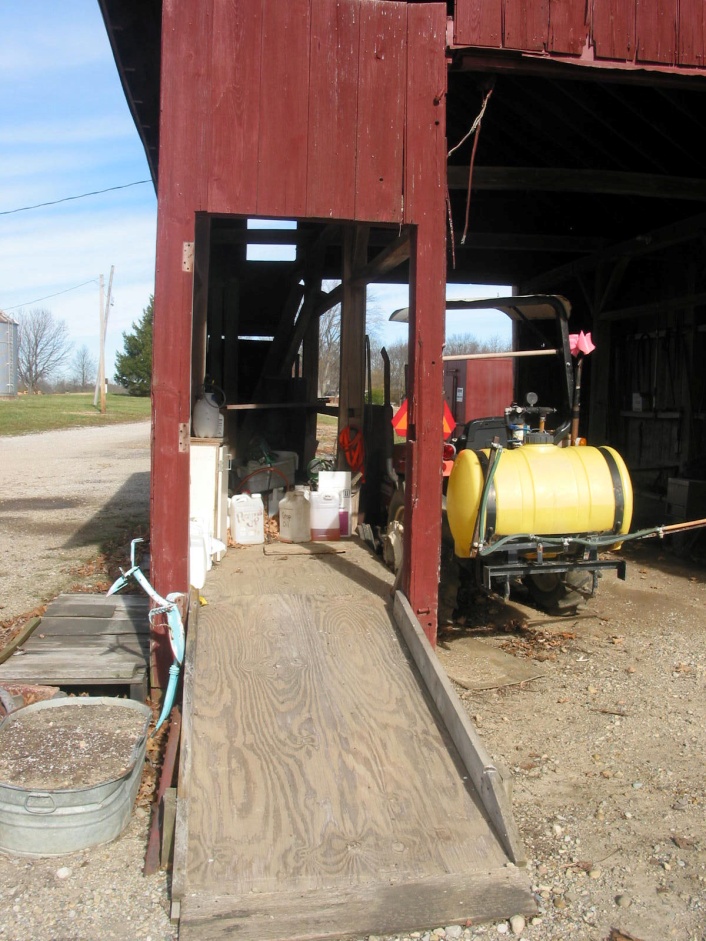 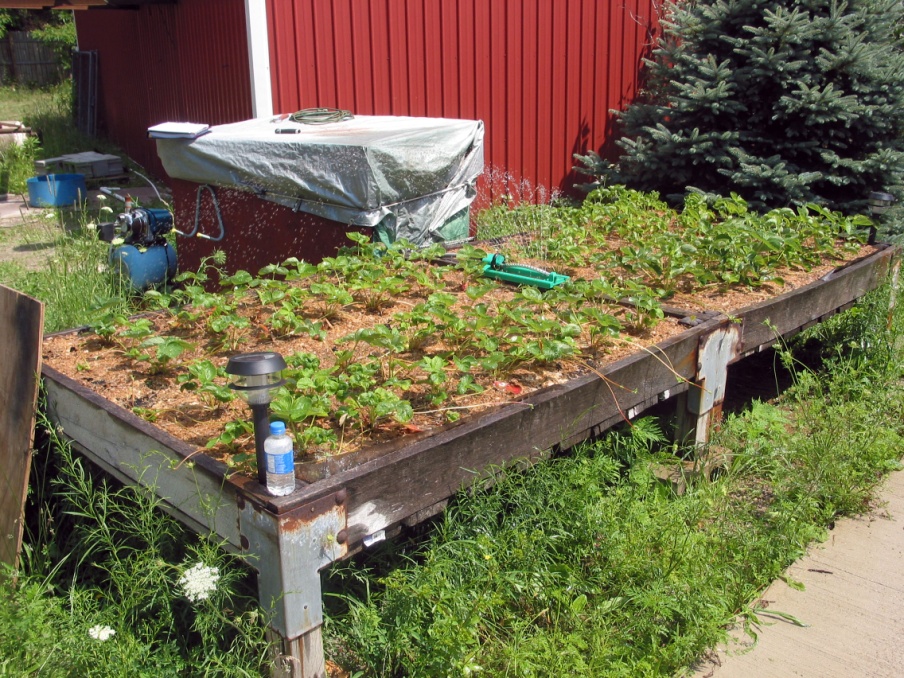 Principles for Providing AT
Do no harm
Keep the consumer and his goals as the central focus
Focus on functional abilities and potential
Offer simplest but still effective solutions
ADA Guidelines
When making recommendations, it is best to use the ADA Guidelines whenever possible.
http://www.ada.gov/
ADA Guidelines
Ramp slope: 1 inch rise per 12 inches of run
Thresholds no greater than ¾ inch for wheelchairs (door thresholds)
Doors no less than 32 inches wide
Pathways at least 36 inches wide
Reach up no more than 52 inches, sideways 24 inches, down 18 inches
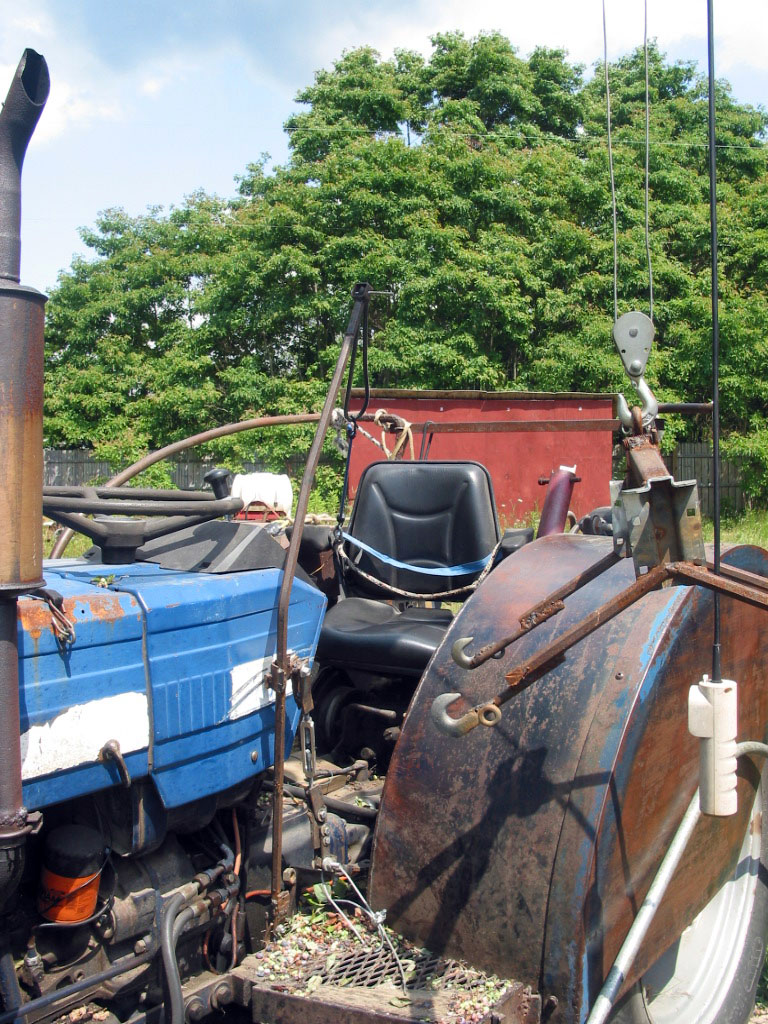 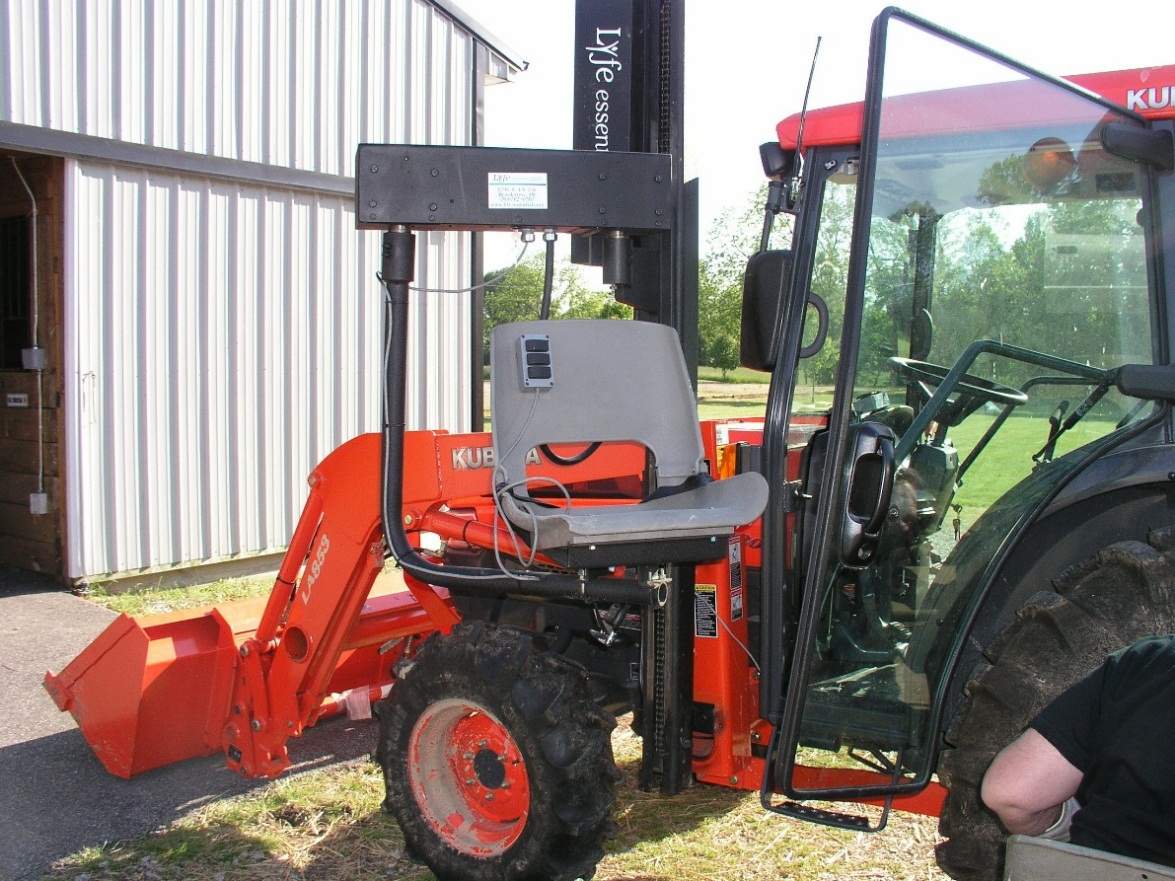 Assessment Equipment
Camera
Clipboard
Pad of paper
Tape measure
Angle finder
Fish scale
String level
Assessment tool
Wire brush
Circuit tester
Pliers
Magnifying glass
Utility Knife
Worksite Assessment Tool
Conducting Agricultural Worksite Assessments: A User’s Guide for Professionals Assisting Farmers and Ranchers with Physical Disabilities
Worksite Assessment Tool
Who is it for?
Professionals
“Textbook” for new staff
Step-by-step approach
Designed to cover all the bases
“Playbook” for experienced staff
Improve assessment effectiveness 
New angles, ideas
Contents
Preface (Including Liability Statement)
Value of Assessments
Preparing for and Conducting Assessments
What is the Tool and How to Use It
Explanation of Tool ‘Questions’
Contents Continued
5. Client Records—Confidentiality, etc.
6. Examples of Completed Assessments
7. Related Resources
8. Appendix: Forms, Supplier List, Hotlines
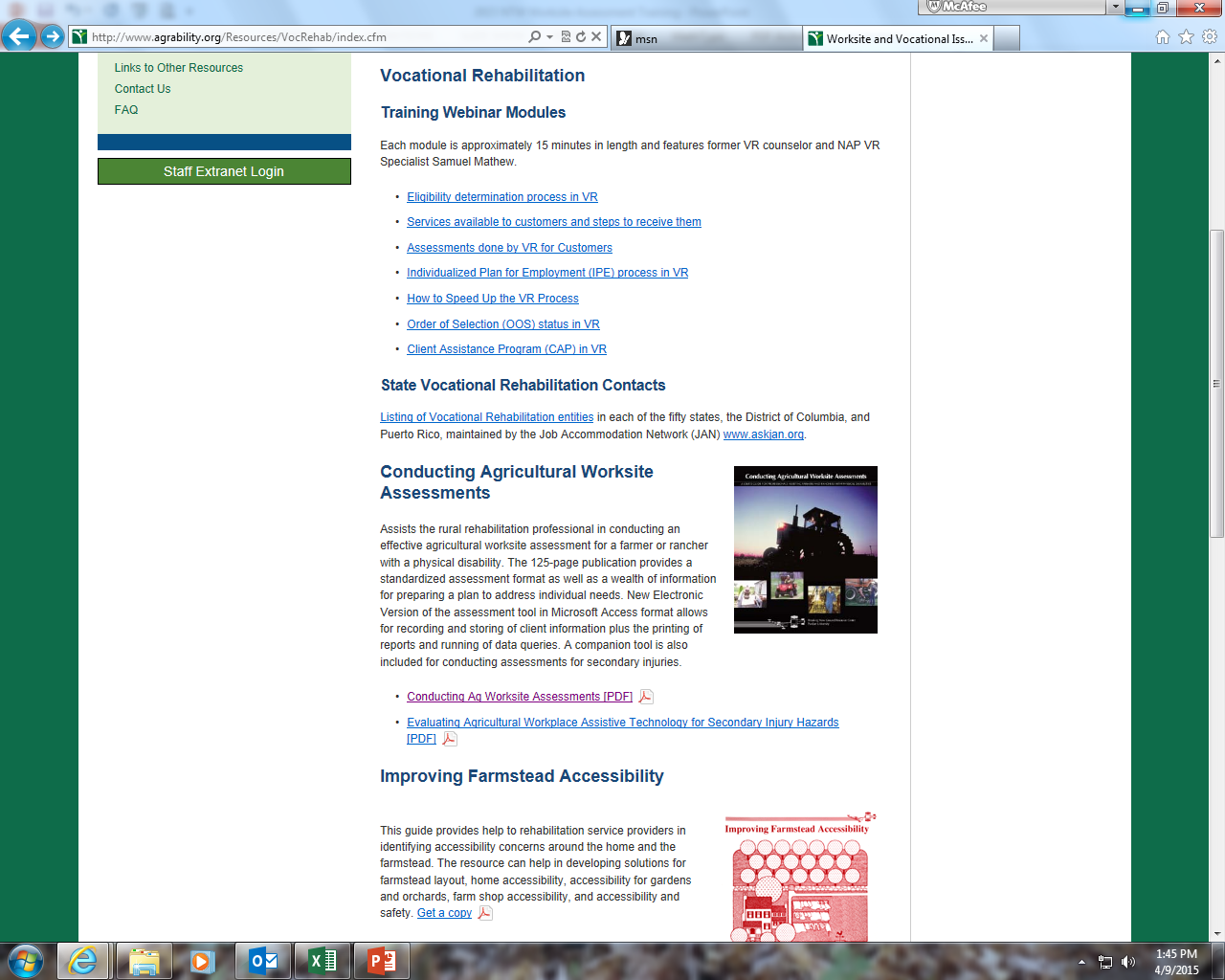 http://www.agrability.org/resources/worksite-and-vocational/
2005 Edition
Introduced Microsoft Access forms and electronic storage.
Provided Examples of Completed Forms
Client with a Spinal Cord Injury
Client with an Arm Amputation
Client with a Leg Amputation
Client with a Back Impairment
2018 Draft
Update Assessment Tool narrative for current agricultural enterprises – GPS, auto steer, greenhouses,
Update Assessment Tool form for current agricultural enterprises and to duplicate demographic form on page 1
Produce Electronic Assessment Tool to be used with a smart phone, tablet or laptop
Electronic Tool Demonstration
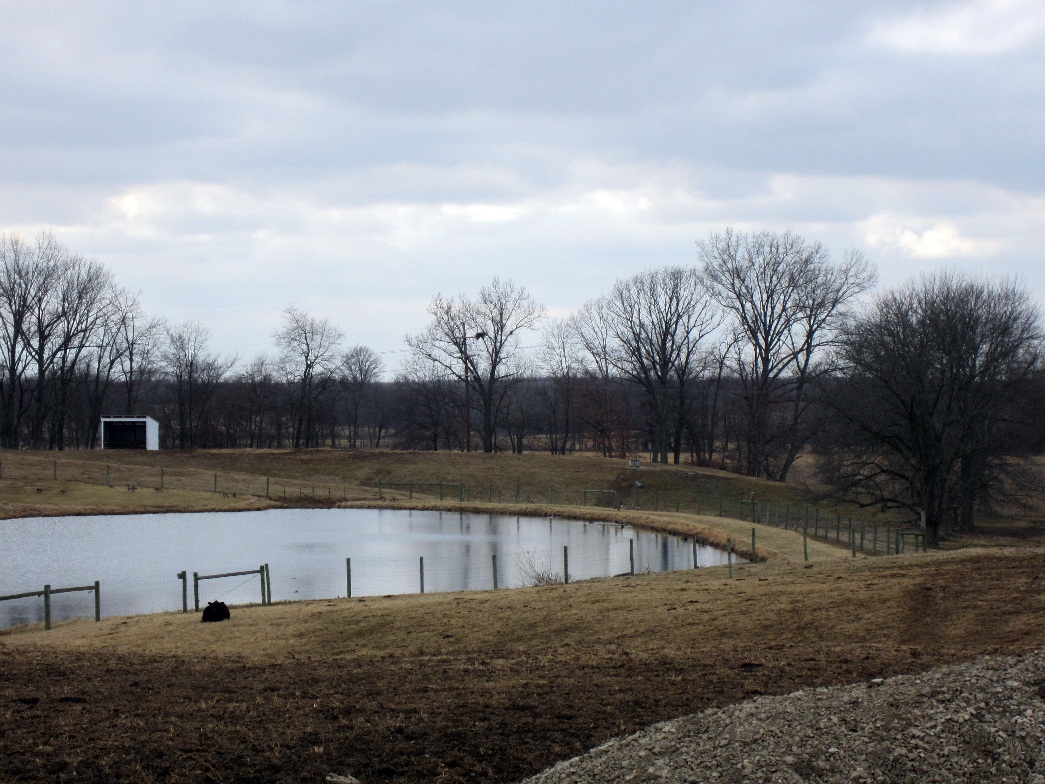 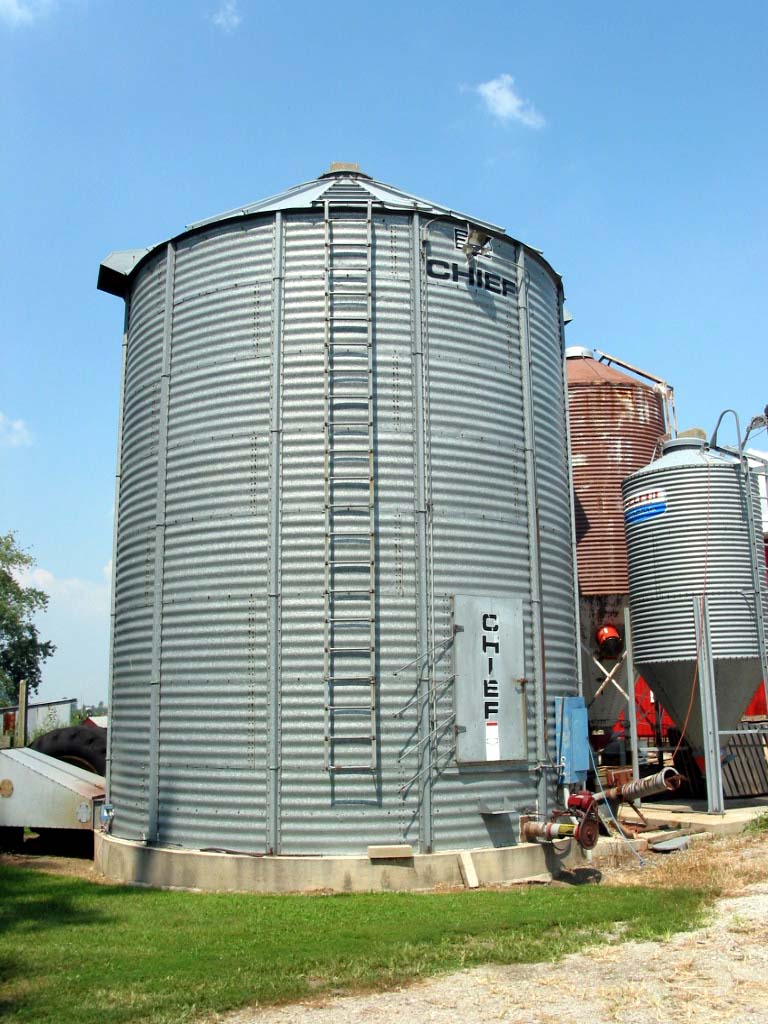 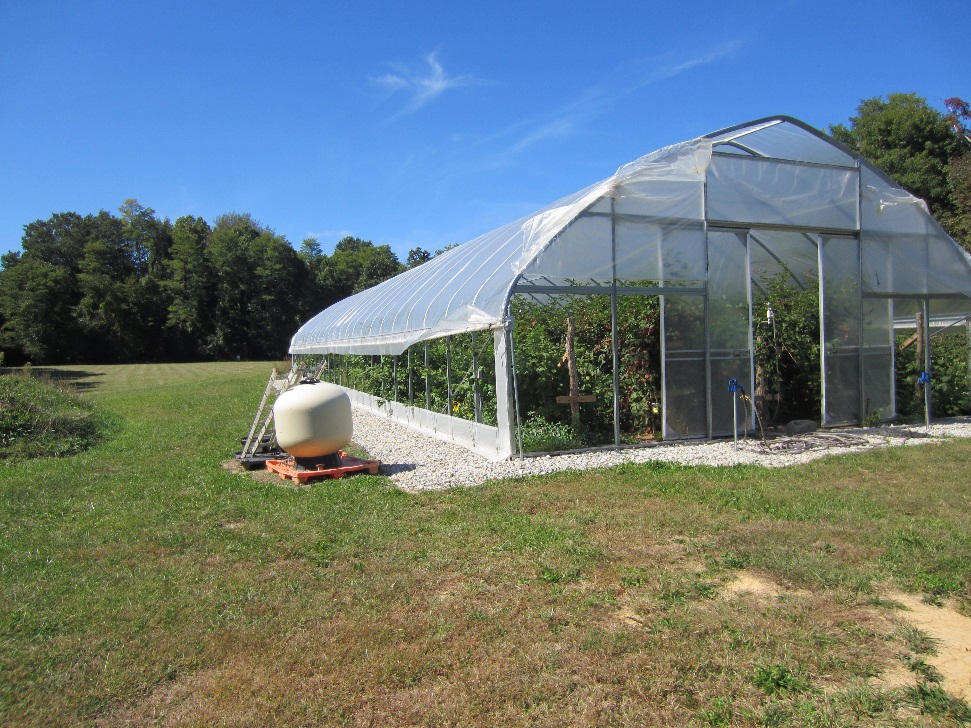 The AT Assessment
Step 1.  Gather information 
	- Interview the consumer and team
Step 2. Clarify the problems
	- Interpret findings
	- Integrate the information – consumer, tasks, technology, environment
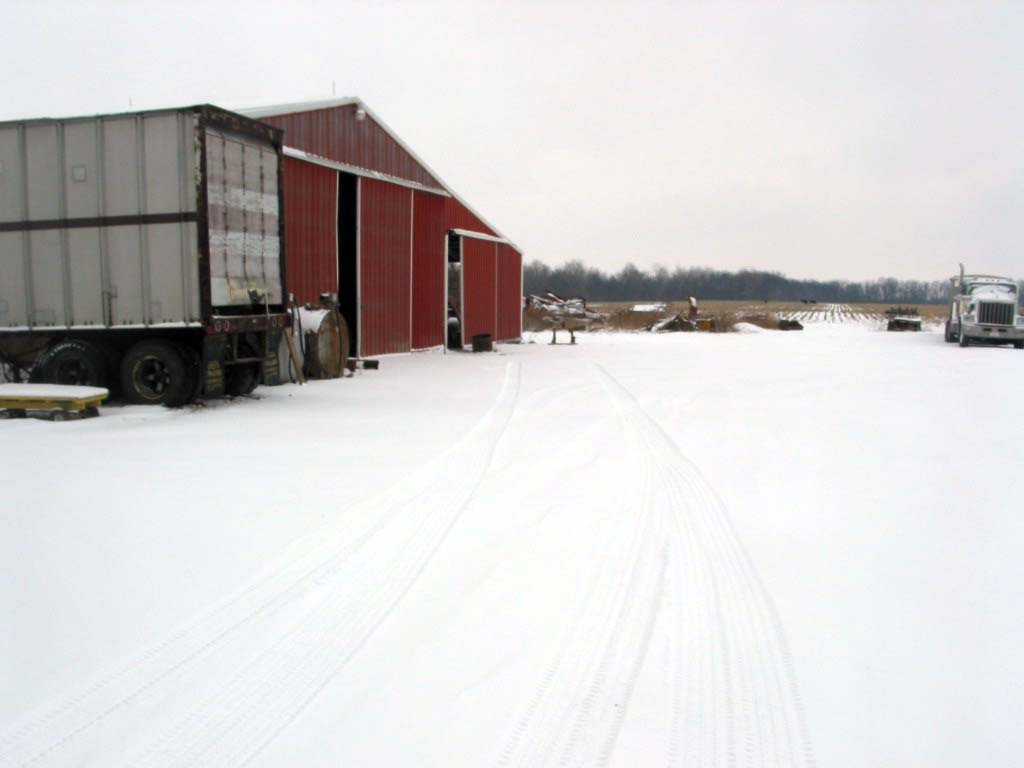 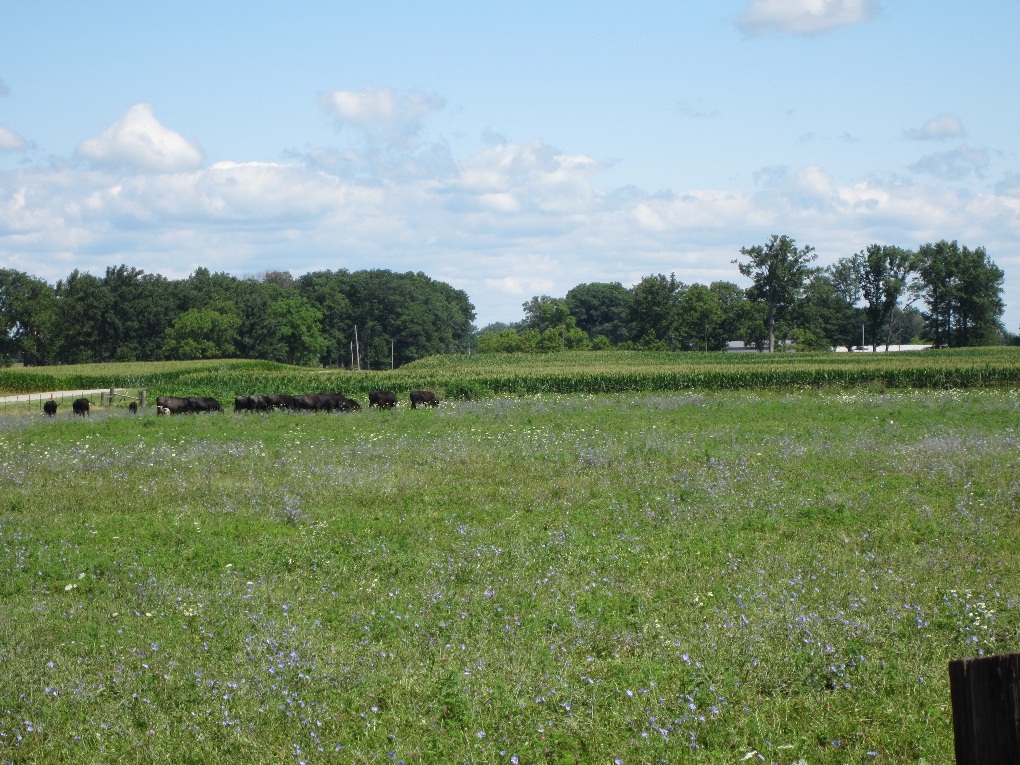 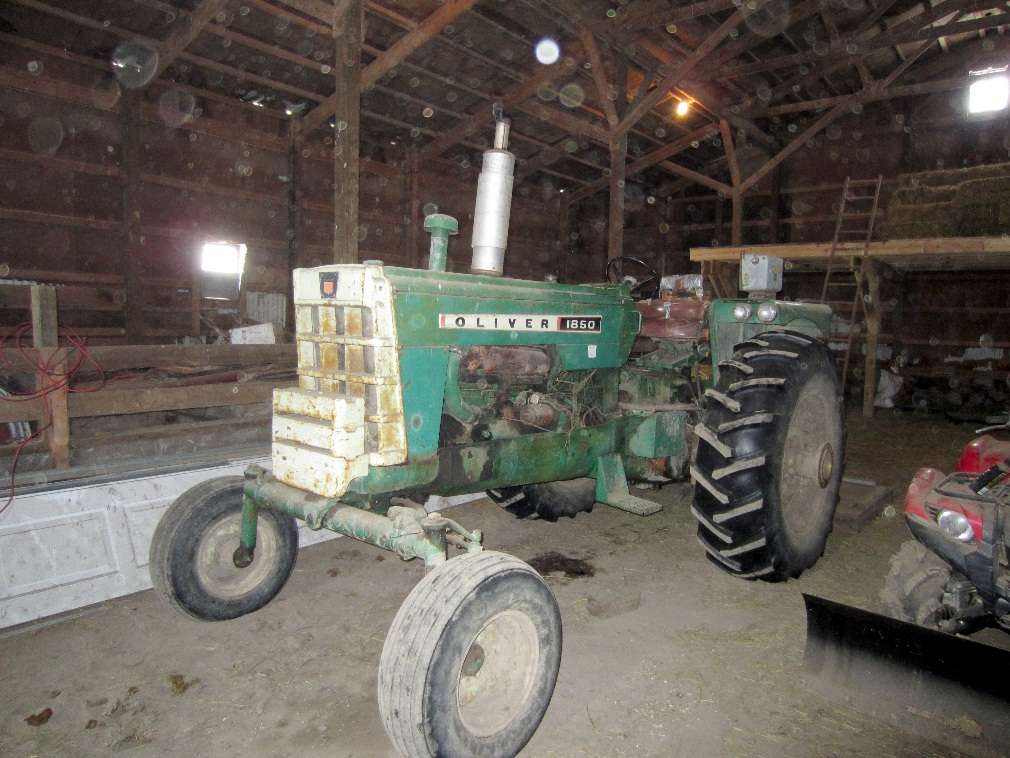 The AT Assessment
Step 3.  Produce a list of goals and desired outcomes
	- Prioritize
	- Should reflect consumer’s needs and preferences
The AT Assessment
Step 4. Identify and describe the generic attributes the solution will need.
	- Develop several potential solutions
	- Explore different options and strategies
	- Perform simulations or trials of possible strategies
The AT Assessment
Step 4. Continued
	- Consider both short and long term consequences.
	-Consider impact of changes or new equipment on existing function and lifestyle.
	-Assure compatibility with existing or anticipated equipment.
The AT Assessment
Step 5.  List several intervention options that meet the desirable outcomes
	- Explore broad range of options
	-Match desirable attributes to features of available equipment
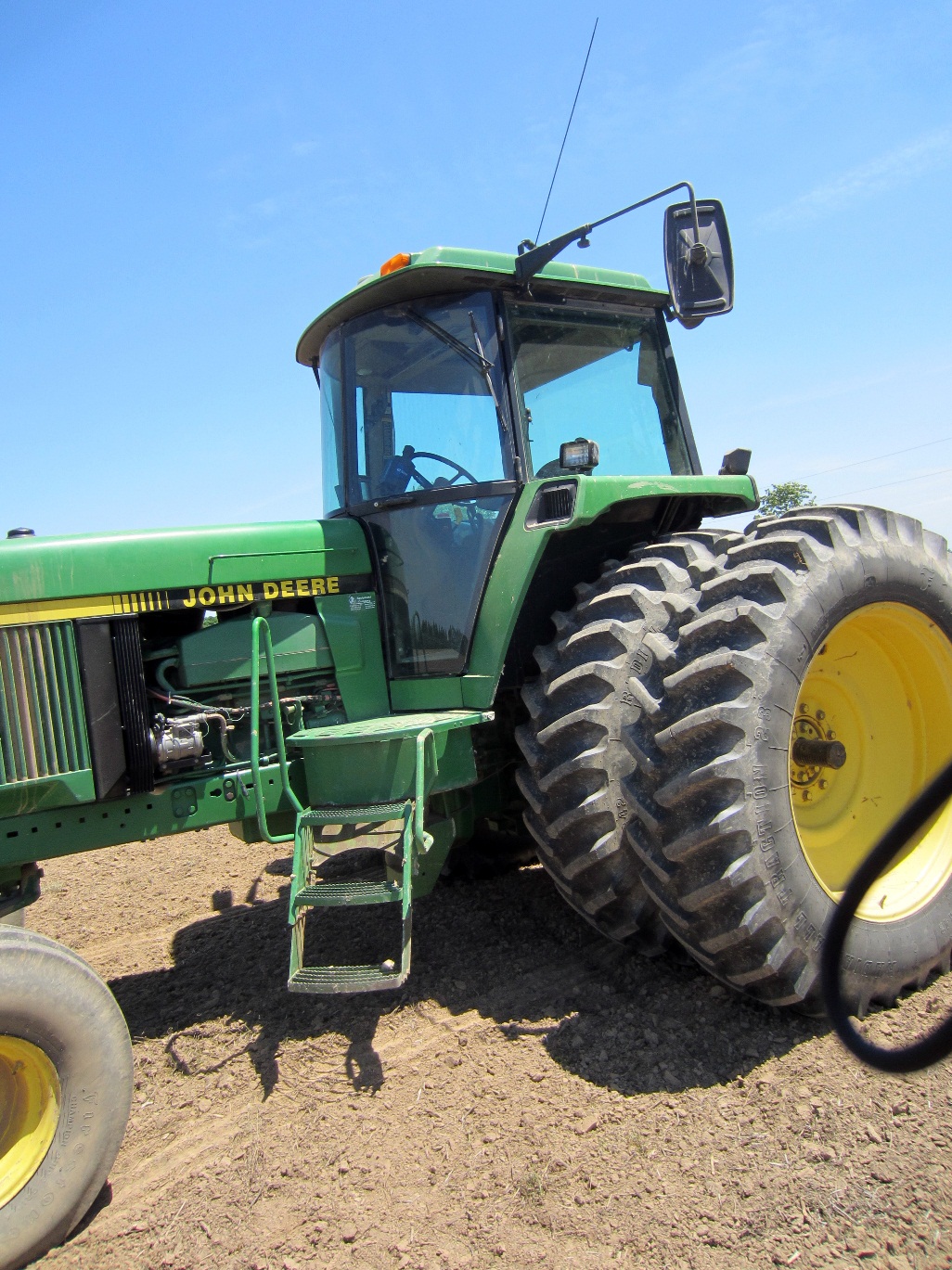 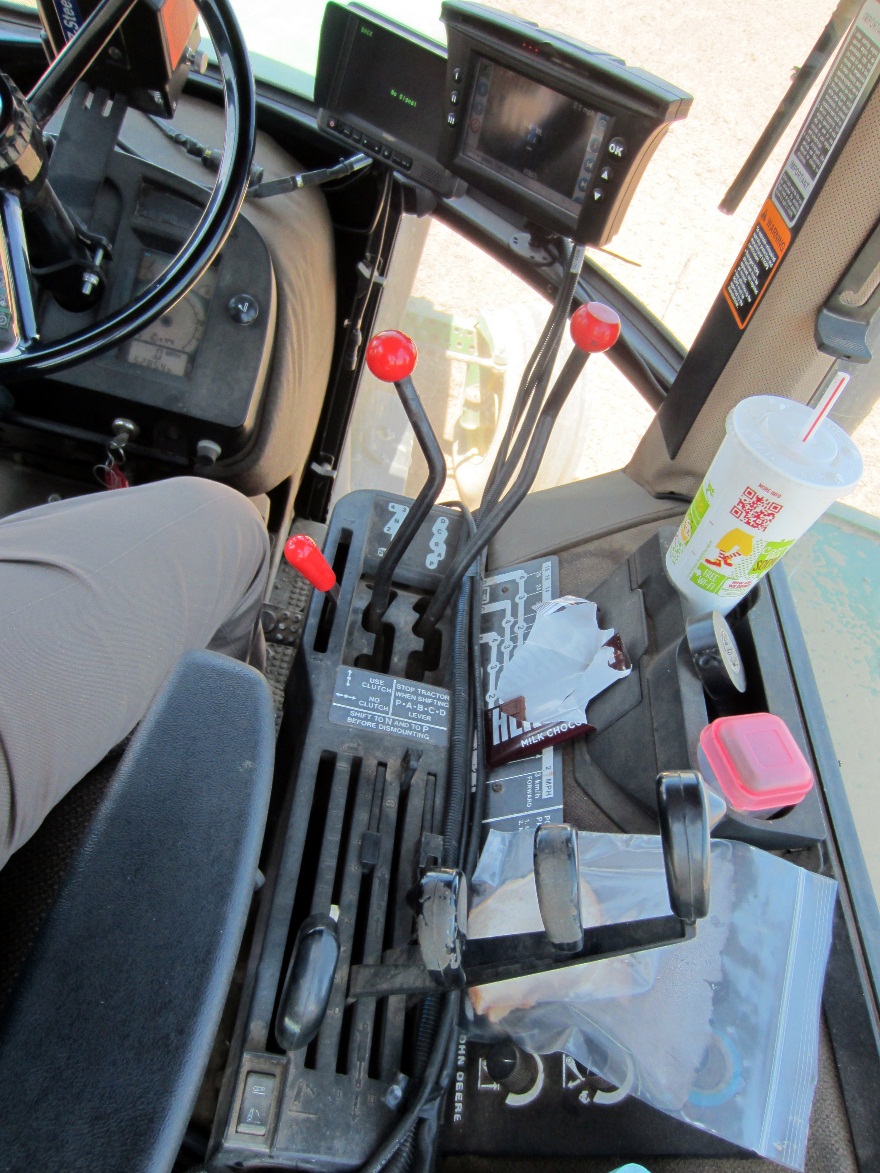 Purdue University is an Equal Opportunity/Equal Access institution.
Step 5 Continued
- Consider using equipment of different levels of complexity (low tech to high tech, off-the-shelf to custom).
	-Evaluate each for ability to match features desired and to meet goals.
	- Recognize appropriate and improper use of equipment and advise accordingly
The AT Assessment
Step 6.  Restate the preliminary goals.
	- Revise goals that may have changed as a result of the information and analysis
	- Assist to resolve trade-offs and prioritize goals
	- List chosen goals
Step 6 Continued
- Select a measurable outcome for each goal.
	- Gain consensus on the selected goals from the consumer and team members
The AT Assessment
Step 7. Select the most desirable intervention option.
	- Confirm the effectiveness of the option to meet the established goals.
	- Gain consensus on the selected intervention.
The AT Assessment
Step 8. Make recommendations.
	- Include specifics and details of new or modified equipment or technology
	- Include training, follow-up, and other recommended services.
Step 8 Continued
- Include other appropriate solutions – 
		- Surgery
		- Job training
		- Prosthetics, etc.
	- Communicate the recommendations in a written report
Funding AT
AgrAbility cannot provide direct funding or equipment
State Vocational Rehabilitation (VR)
Veterans Administration (VA-VR)
Non-profit organizations
Foundations
Local sources
FAQ
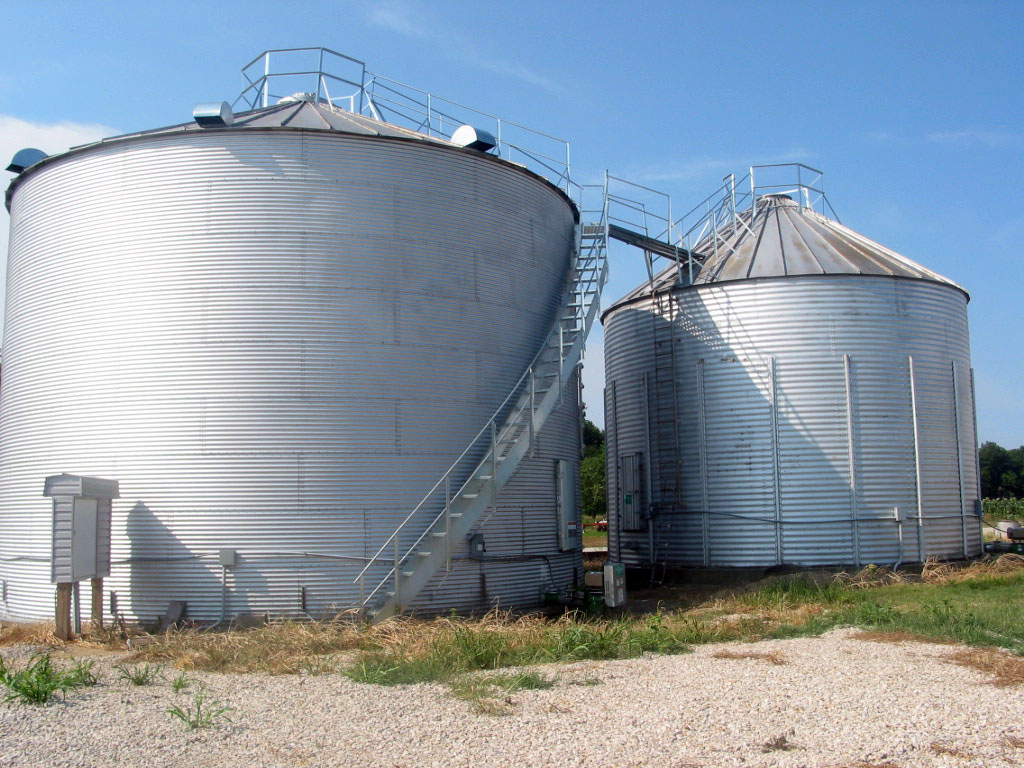 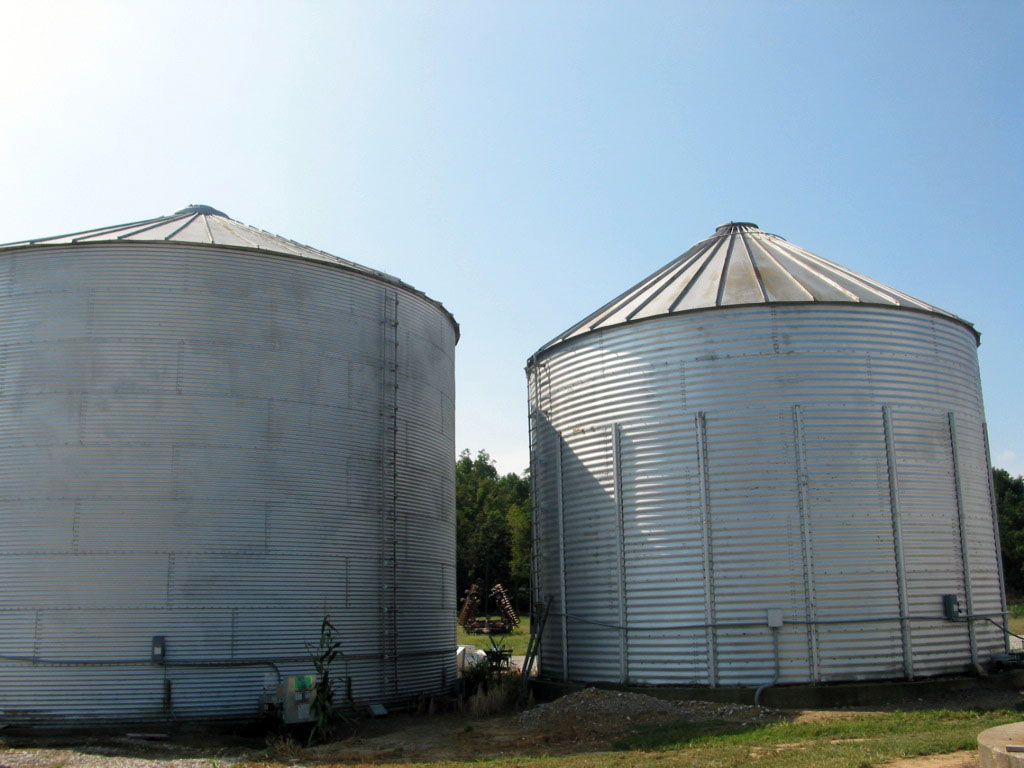 Let’s Look at some AT for Agriculture
The Toolbox Assistive Technology Database
Available in print, CD, and online at www.agrability.org/toolbox 
Many products are not specifically designed for use as AT
Additional Resources
www.agrability.org/Resources
Plowshares technical articles
Assistive Technology
Worksite and Vocational Issues 
Able Data: www.abledata.com 

Public Assistive Technology Database – Georgia Tech – www.assistivetech.net
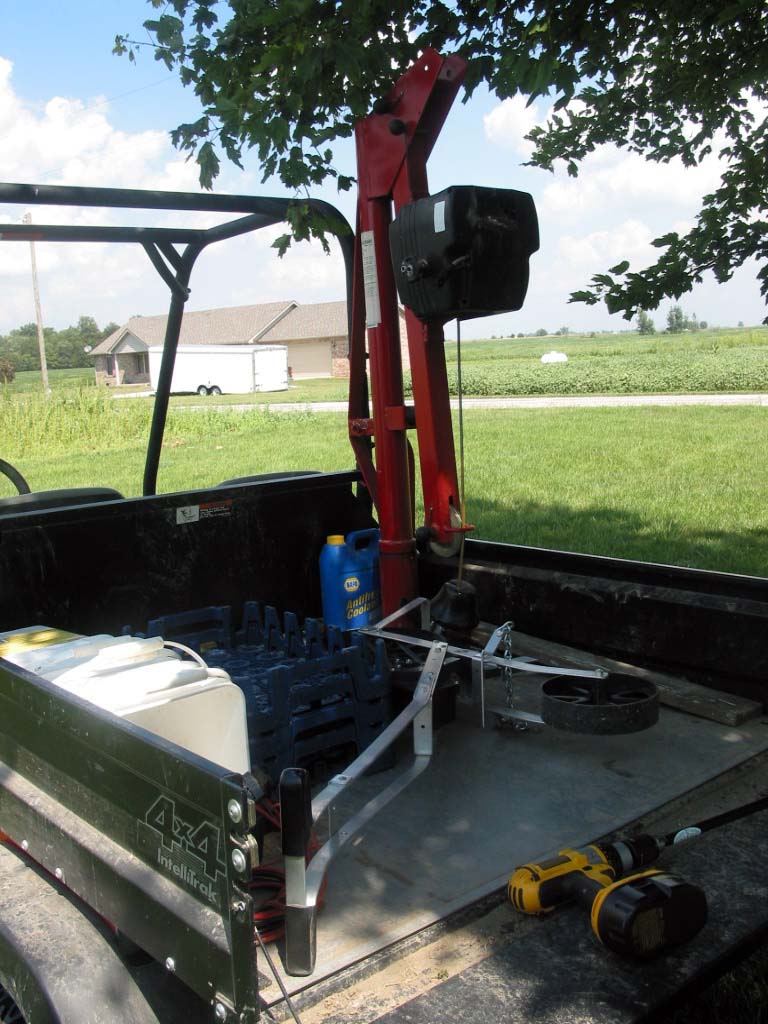 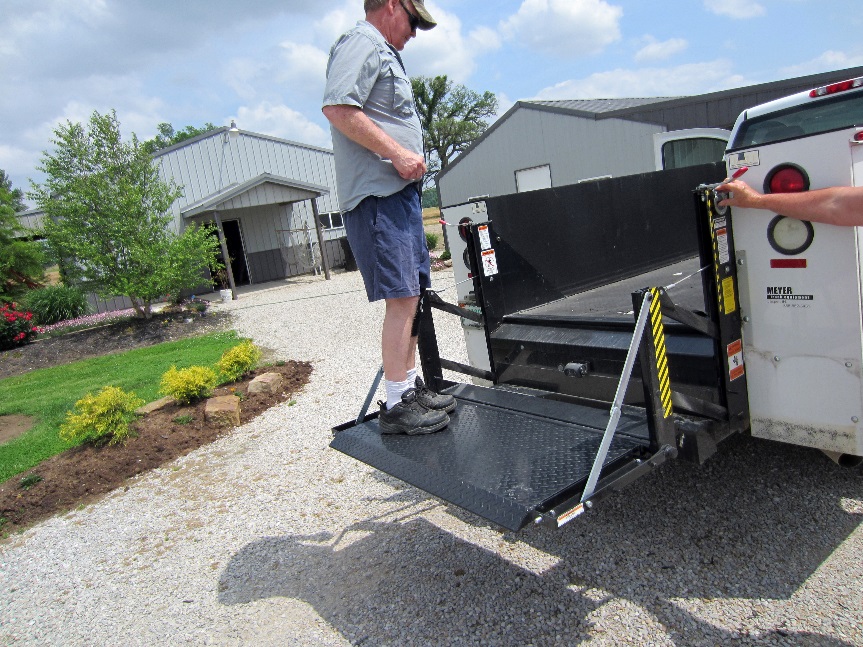 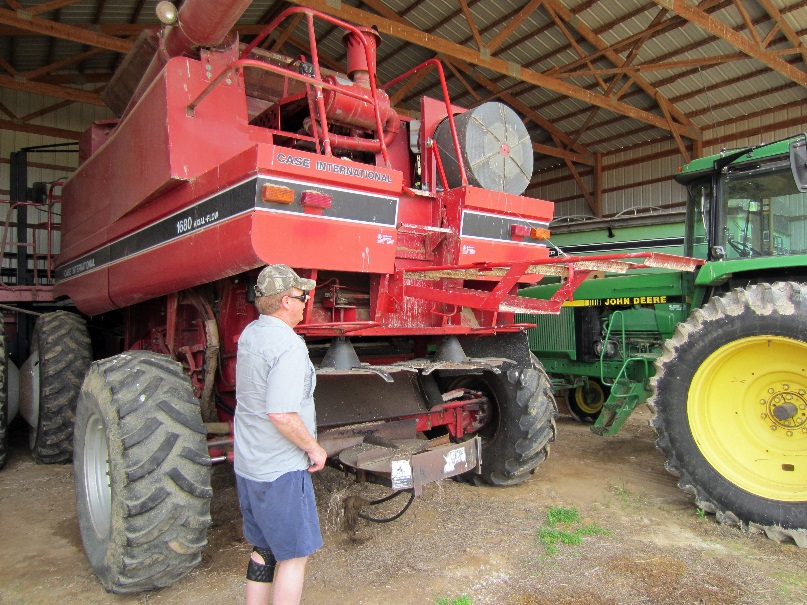 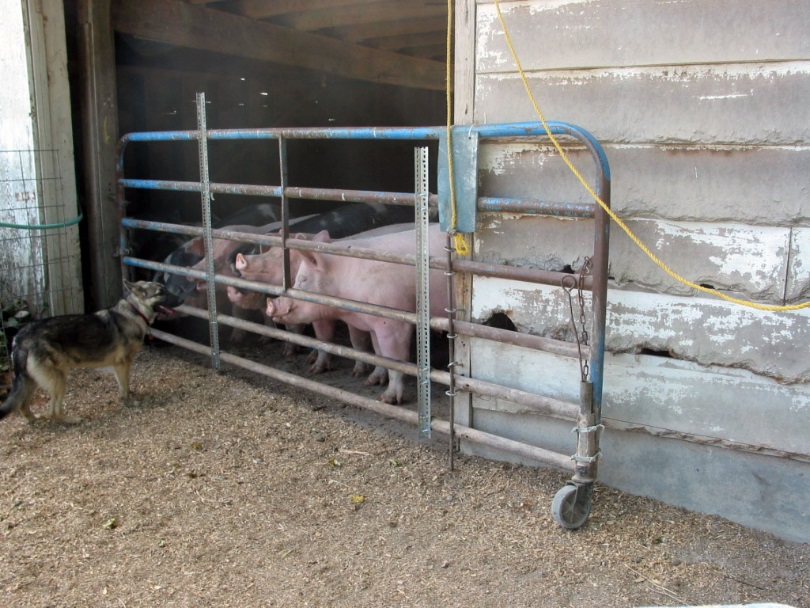 Purdue University is an Equal Opportunity/Equal Access institution.
Liability
Liability is all about managing risk.
You must be aware of both “professional” and “product” liability and/or risk.
Agriculture is inherently risky
Products and practices pose professional liability risks for AgrAbility staff
Do No Harm
Limiting Liability
One of the best ways to manage or limit your liability or risk is to never practice outside your educational or “experiential” role.
Document, document, document
Three categories of product liability
Product design
Product manufacture or assembly
Product labeling – warnings and instructions
Professional Liability Protection
How to Protect Yourself
Professional liability insurance
Maintain proper and complete documentation
Follow the “safety hierarchy”
Safety Hierarchy
“There are multiple layers or approaches for dealing with safety problems.  The ones at the top of the safety hierarchy are best.  You don’t have to exhaust all the possibilities at the top, but you need to do what you can do, to do the things at the top versus the things on the bottom of the safety hierarchy.”
Safety Hierarchy
Level 1 – Eliminate the hazard entirely
Level 2 – Add safeguarding technology
Level 3 – Use warning signs, labels, decals, etc.
Level 4 – Thoroughly train and instruct the operator/user to deal with hazards
Level 5 – Provide personal protective equipment
Home fabricated AT – Home Access LiftIssues?
Home-fabricated AT – Tractor LiftIssues?
Secondary Injury Assessment
Provide an evaluation tool for funding agencies to estimate safety of home-made AT
A training tool for rehab professionals
Secondary injury prevention
Help identify potential for injury
Provide suggestions for remedial action
Secondary Injury Assessment
Steps in the process
Reference sheets w/descriptions and pictures
Assessment example with worksheets filled out
Copy ready assessment sheets
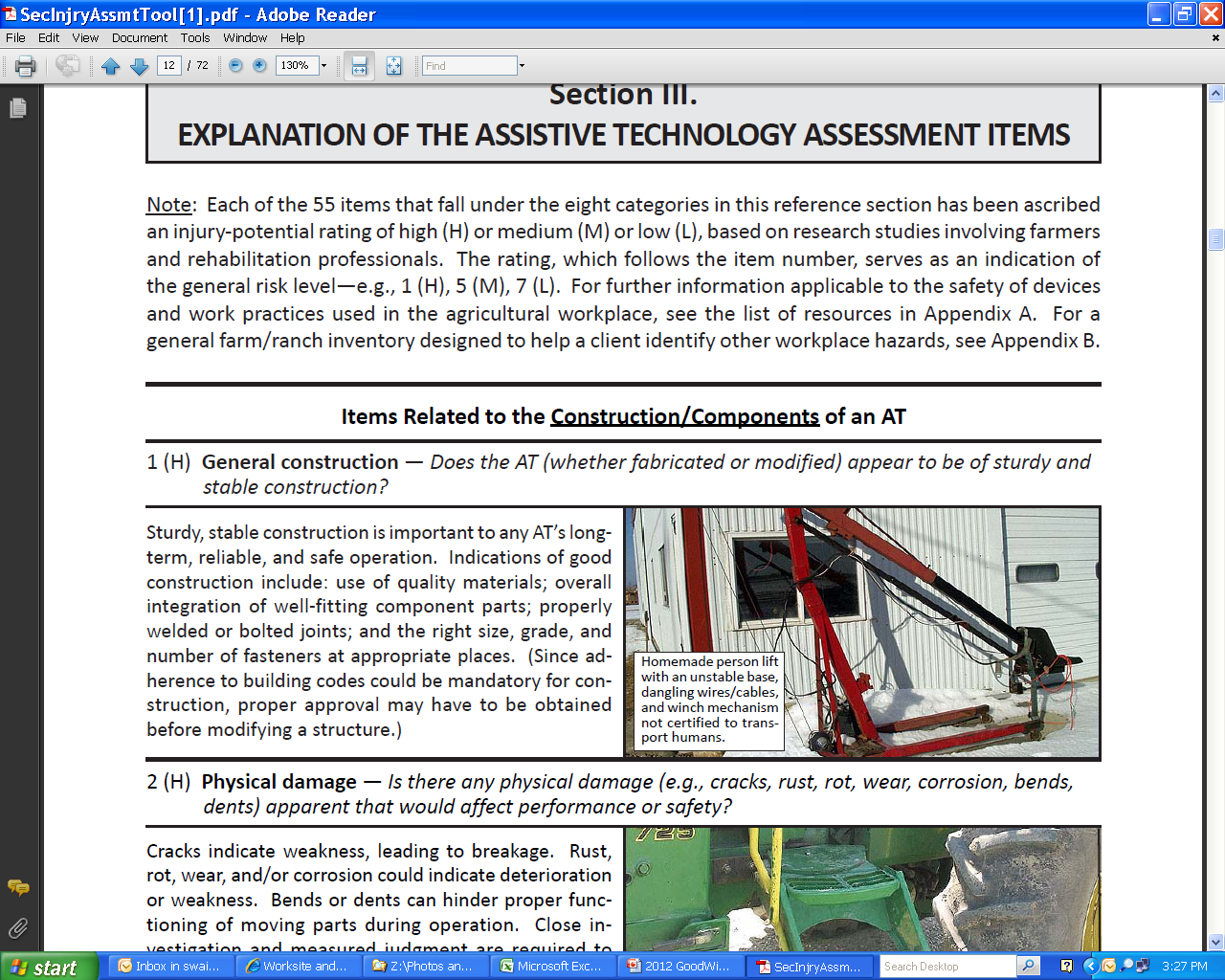 Purdue University is an Equal Opportunity/Equal Access institution.
Examples of Safety Concerns
Questions?
Purdue University is an Equal Opportunity/Equal Access institution.